Harry S. Truman Scholarship
National and Global Scholarships Advising
Oregon State University
LeAnn Adam
Leann.adam@oregonstate.edu
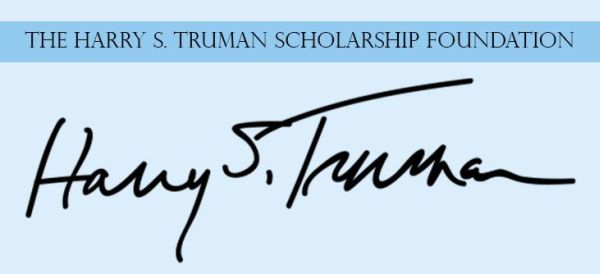 Video
The Truman Scholarship
Recognizes juniors with exceptional leadership potential who are committed to careers in government, the nonprofit or advocacy sectors, education or elsewhere in the public service; and 

Provides them with financial support for graduate/professional school study, leadership training, and fellowship with other students who are committed to making a difference through public service.
1
November 3, 2020
Truman Scholars receive:
Up to $30,000 for graduate/professional school study.

Leadership training:  a week-long program for each new class of Truman Scholars that builds community among them and ensures deep mentoring from more seasoned Scholars.

Truman Scholars go to Washington, DC, for anywhere from three months to two years—after college but before graduate school—and placed in positions with the federal government or with nationally focused nonprofit organizations.
2
November 3, 2020
Truman Scholarship Eligibility
Full-time student pursuing a bachelor's degree with junior-level academic standing; or, have senior-level standing in third year of college enrollment. 

U.S. citizen (or a U.S. national) or expect to receive citizenship by the date the Scholarship will be awarded.

* Note: Students who are already attending graduate school are not eligible for the Truman Scholarship.
3
November 3, 2020
Are you a potential Truman Scholar?
Career and Graduate Study Interests

Desire to be a "change agent," in time, improving the ways that government agencies, nonprofit organizations, or educational institutions serve the public.

Concern about conditions in our society or the environment 

Aspiration to work in government, education, the nonprofit sector, or the public interest/advocacy sector to improve these conditions.
4
November 3, 2020
Are you a potential Truman Scholar?
Career and Graduate Study Interests

Commitment to work in public service for three of the first seven years after completing a Foundation-funded graduate degree.
Plan to earn a master's degree, a doctorate, or a professional degree such as a law degree or a Master of Public Administration, Master of Public Health, Master of Social Work, Master of Education, Master of Public Policy, or Master of International Affairs.
5
November 3, 2020
Are you a potential Truman Scholar?
Community Service and Academic Record

Extensive participation in two or more of the following activities:
Student government and/or campus-based extracurricular activities;
Community service-related activities that were not organized by school or fraternity/sorority;
Government internships, commissions or boards, advocacy or interest groups, nonpartisan political activities, or military/ROTC ;
Partisan political activities and campaigns.
6
November 3, 2020
Are you a potential Truman Scholar?
Community Service and Academic Record

Involvement with organizations or activities related to career interests.
Demonstrated leadership potential.
Strong grades and coursework to gain admittance to a first-rate graduate institution.
Regularly read good national newspapers and thoughtful periodicals.
One or more courses relating to career interests.
7
November 3, 2020
Are you a potential Truman Scholar?
General

Appreciate external affirmation of values and goals.

Desire to become associated with Truman Scholar "change agents.” 

Capable of analyzing a public issue in intended career area and presenting findings in a one-page memo to a government official who could take action.
8
November 3, 2020
Are you a potential Truman Scholar?
General

Commitment to prepare an outstanding application and policy proposal under the supervision of my Truman Faculty Representative.

Participate in a challenging interview conducted by a panel of prominent public servants, educators, and former Truman Scholars.

Need $30,000 for graduate education.
9
November 3, 2020
Steps in the Truman application process
All Candidates for the Truman must be nominated by their undergraduate institution. OSU is permitted to nominate up to four candidates. 

Step 1: Meet with LeAnn Adam, OSU Truman Faculty Representative. LeAnn will register you on the Truman application website.
10
November 3, 2020
Steps in the Truman application process
Step 2: Review the application 

14 question application 
Personal statement (responses 7-9 and 11-13)
Policy proposal (500 words)
Three letters of recommendation 
Updated transcript
Institutional nomination form and letter
11
November 3, 2020
Steps in the Truman application process
Step 3: Prepare the application 

Use extensive resources and advice on the Truman website; 
Consult your professors and advisors about your plans for graduate study: Get them acquainted with your ideas and  plans;  
Request recommendation letters early;
Seek feedback on policy proposal and application responses;
Order transcripts.
12
November 3, 2020
Steps in the Truman application process
13
November 3, 2020
For assistance, please contact: 

LeAnn Joy Adam
Coordinator, National and Global Scholarships Advising
Learning Innovation Center (LInC) 439
Oregon State University
Corvallis, OR 97331
 
Online Appointment Scheduling: 
https://beav.es/o3B 
 
(541) 737-6414 – appointments(541) 737-1996 – directhttp://topscholars.oregonstate.edu/ 
Follow us on Instagram: https://www.instagram.com/scholarshipsadvising_osu/
14
November 3, 2020